SPOTS 1
MR UPDATE
1
1
Osgood-Schlatter disease
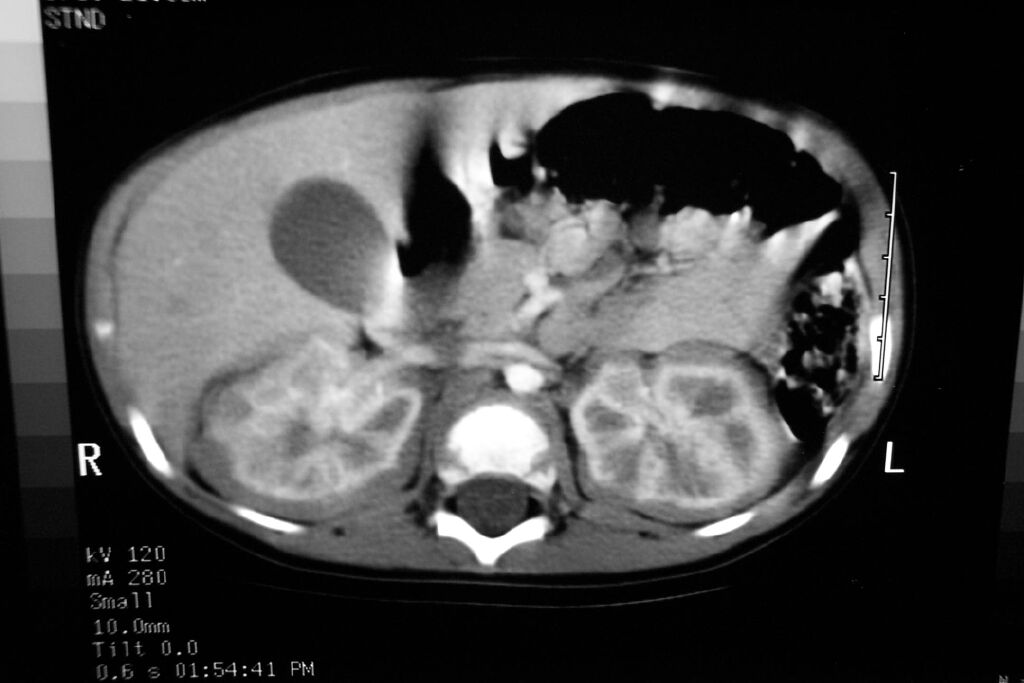 2
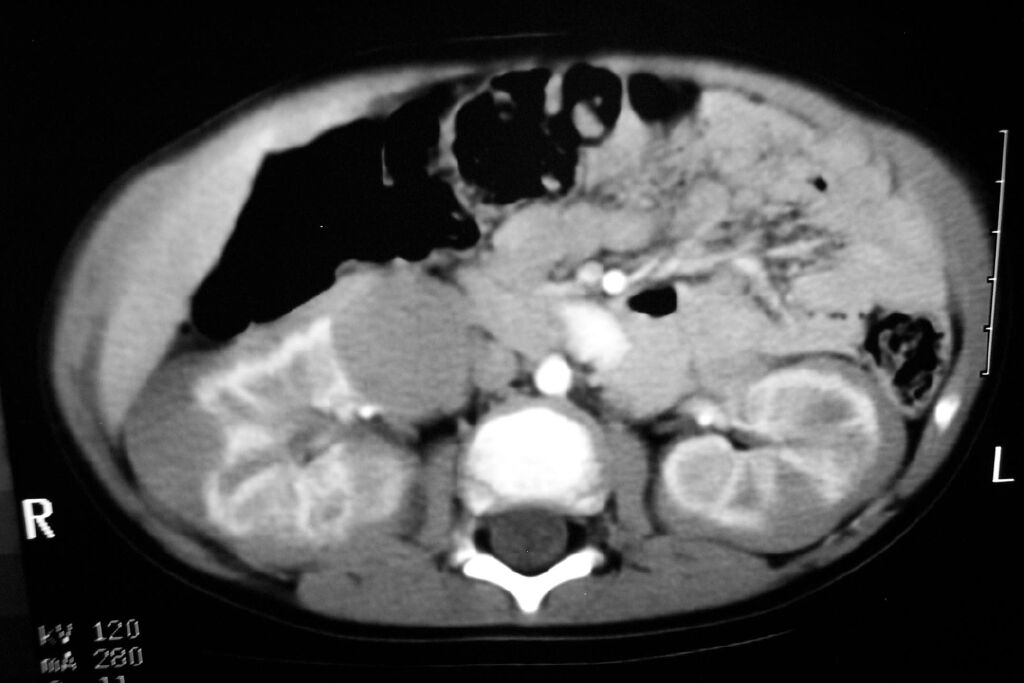 8 MO OLD MALE
NEPHROBLASTOMATOSIS
3
3
Foreign body in subglottic trachea
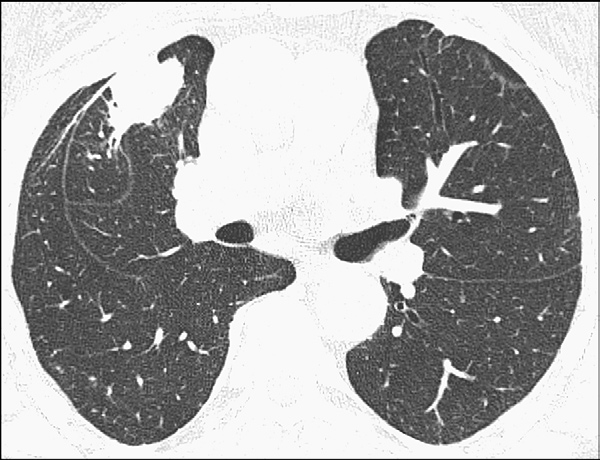 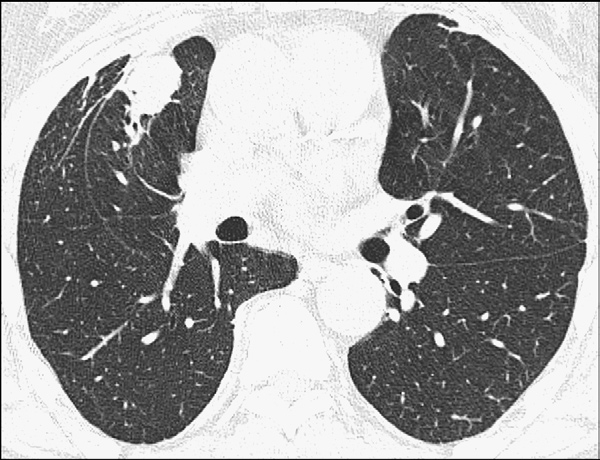 4
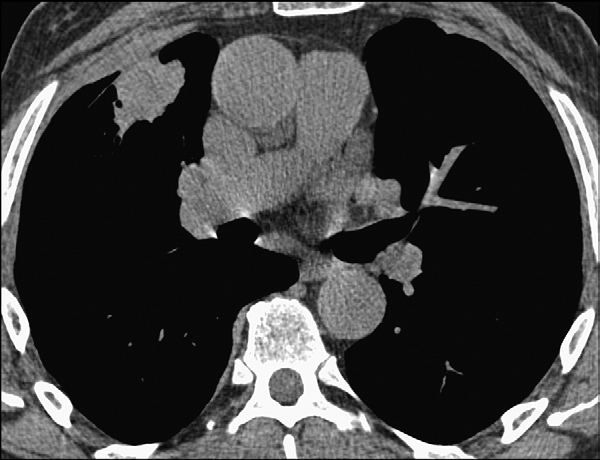 Cough with breathlessnesss
4
ROUND ATELECTASIS
5
5
Pellegrini-Stieda (PS) lesions
ossified post-traumatic lesions at (or near) the medial femoral collateral ligament adjacent to the margin of the medial femoral condyle.
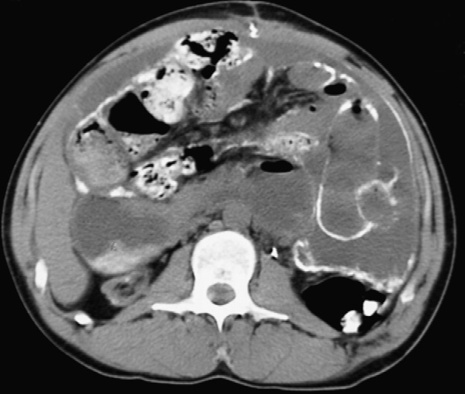 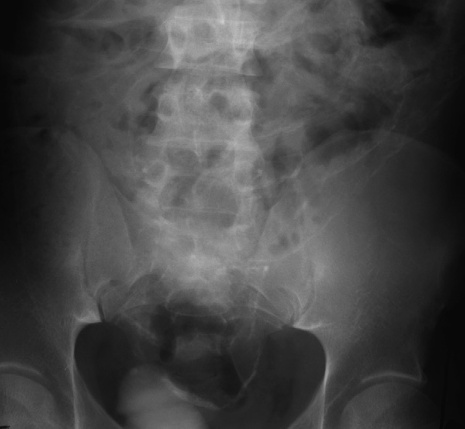 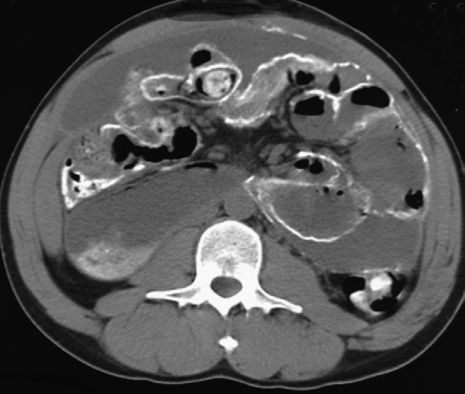 Acute abdominal pain
Diagnosis and  systemic disorder patient  suffers from
6
6
SCLEROSING CALCIFIC PERITONITIS
CAPD RELATED CALCIFYING PERITONITIS IN END STAGE RENAL DISEASE PATIENTS .
Postulated causes of progressive calcifying peritonitis include the harmful effects of dialysate 
an elevated serum calcium-phosphate product may contribute
with sclerosing peritonitis include peritoneal thickening, peritoneal and mesenteric calcifications, loculated fluid collections, and small bowel tethering .
7
7
Osteopoikilosis
WHICH SYNDROME AND WHAT WILL YOU SCREEN NEXT
8
8
TS
9
9
CPP
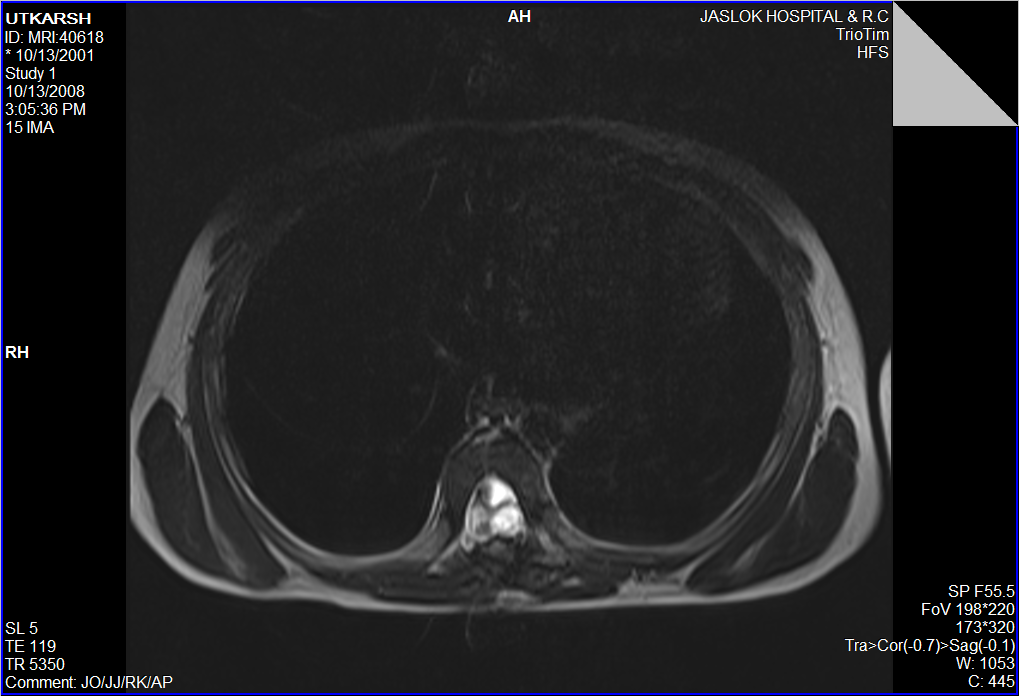 10
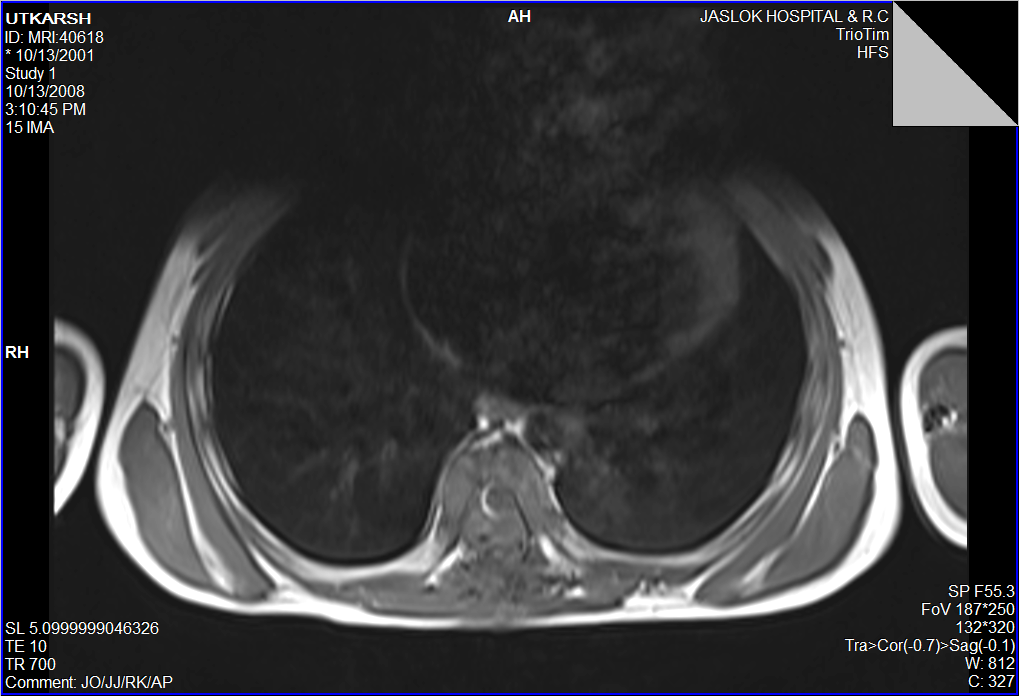 NEURENTERIC CYSTS
10
Enteric lined cysts that present within spinal canal and show definite connection with cord and/or vetrebrae
May communicate with mesenteric or mediastinal  cyst around a hemivertebra
Most common cervicothoracic region,conus
93% intradural extramedullary ,5% intramedullary
May be hyperintense on t1 w images
11
11
RETROCAVAL RT URETER
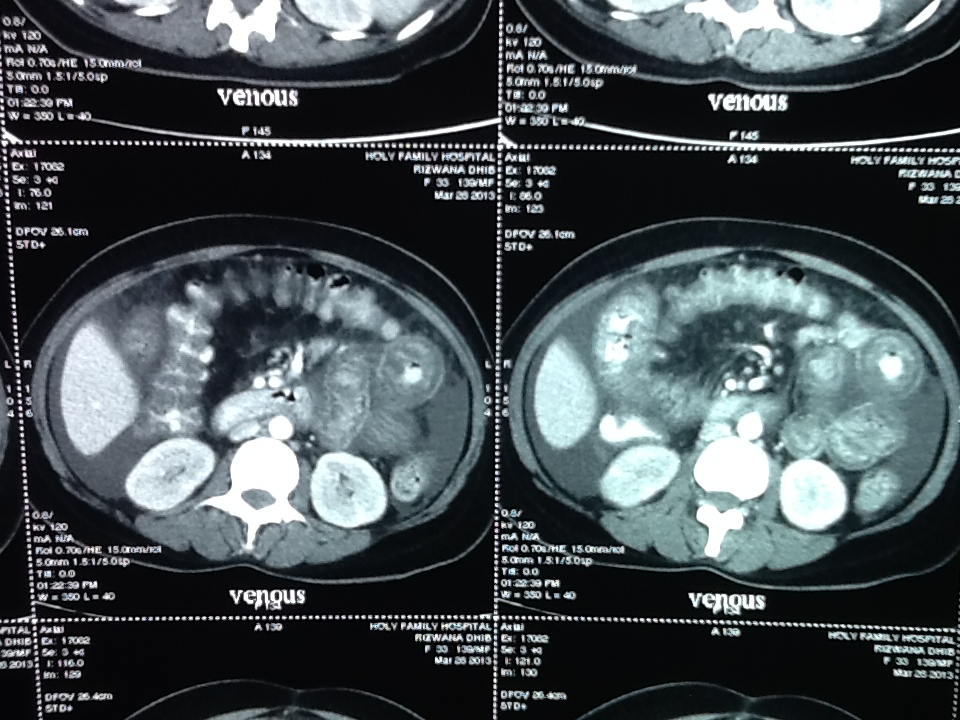 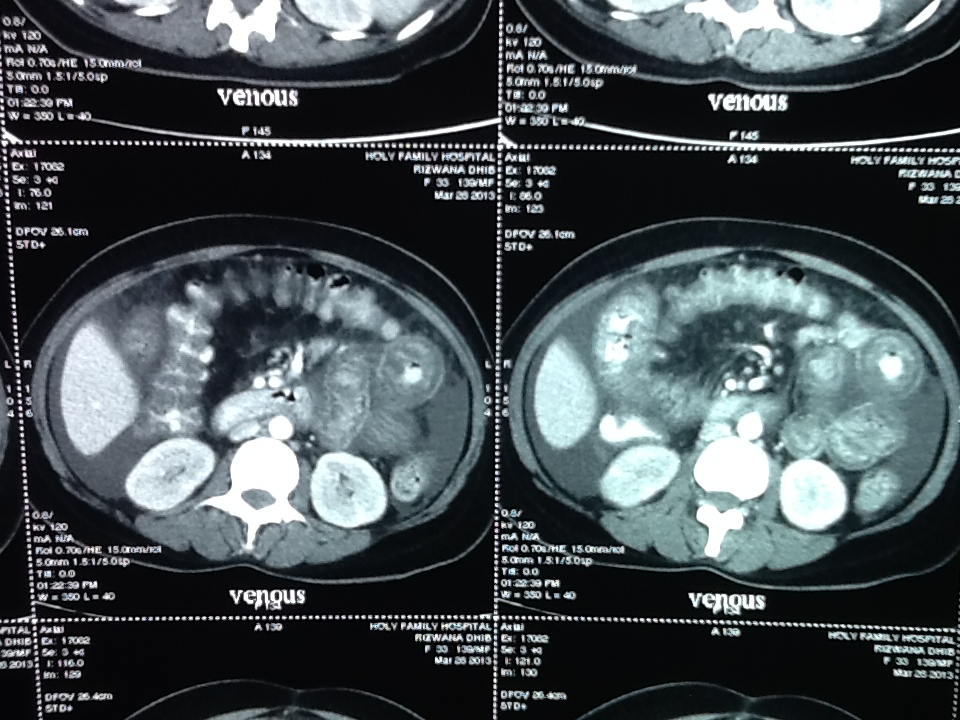 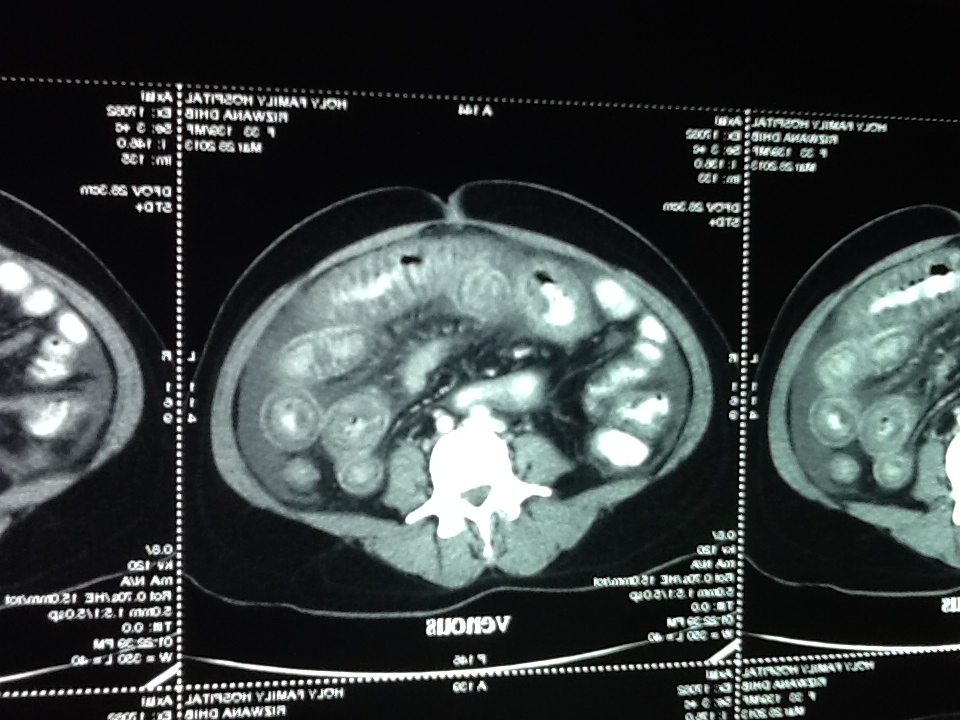 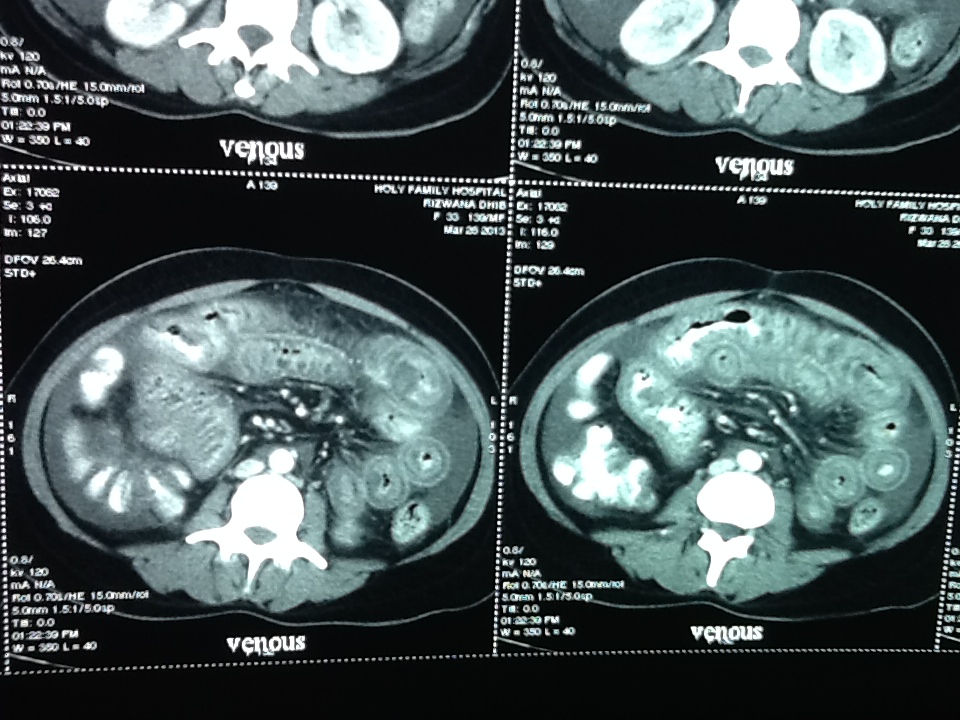 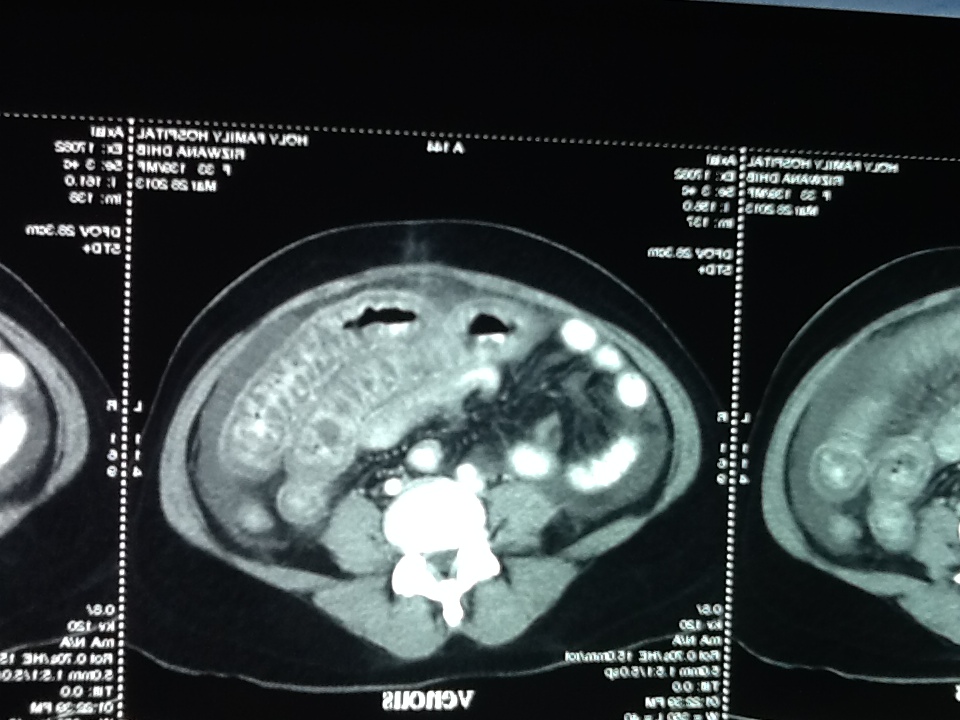 12
RECENTLY DIAGNOSED HYPERTENSION ,STARTED ANTIHYPERTENSIVE
DEVELOPED SWELLING OF LIPS AND ABDOMINAL PAIN
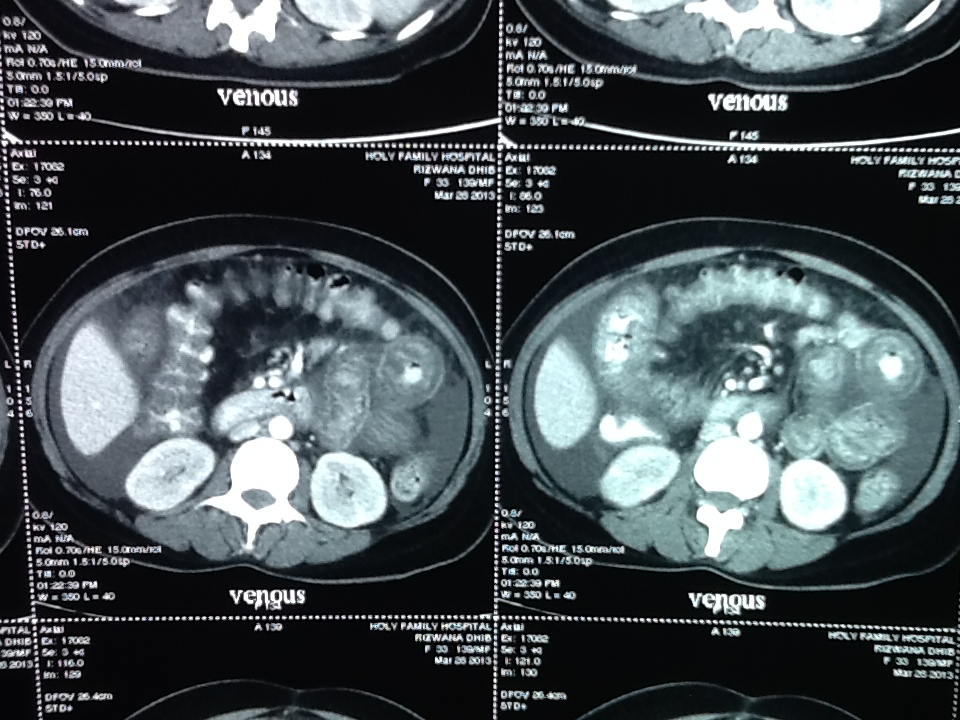 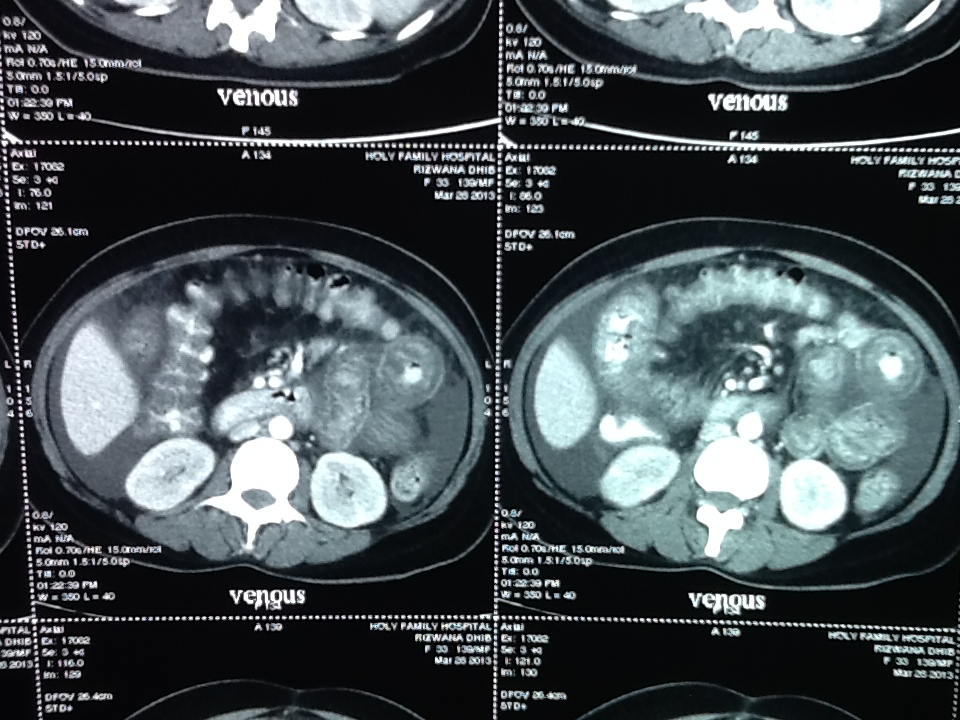 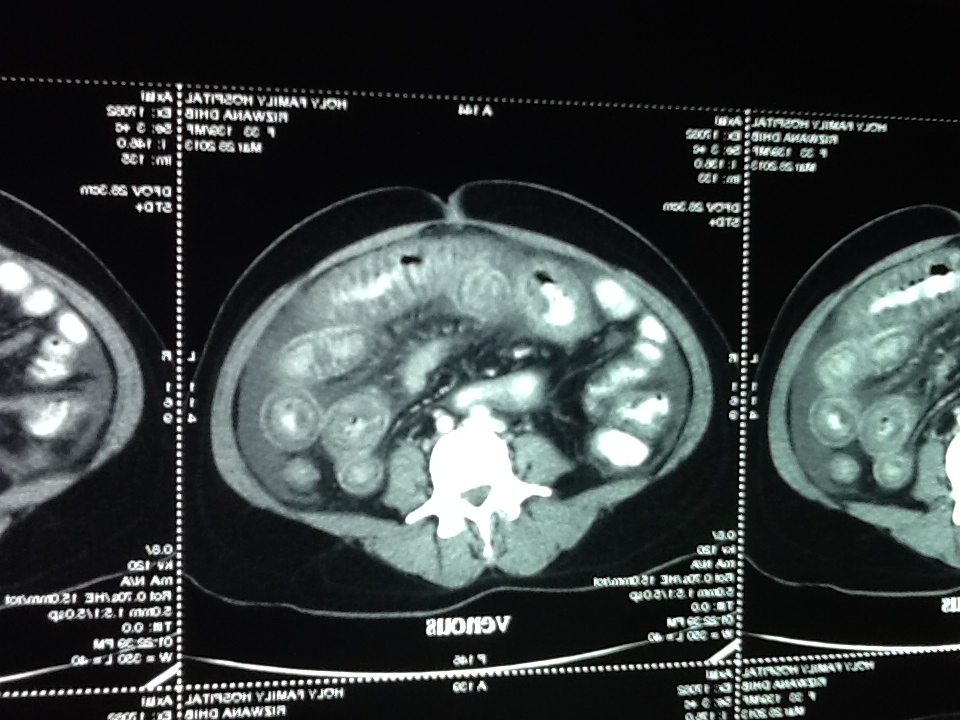 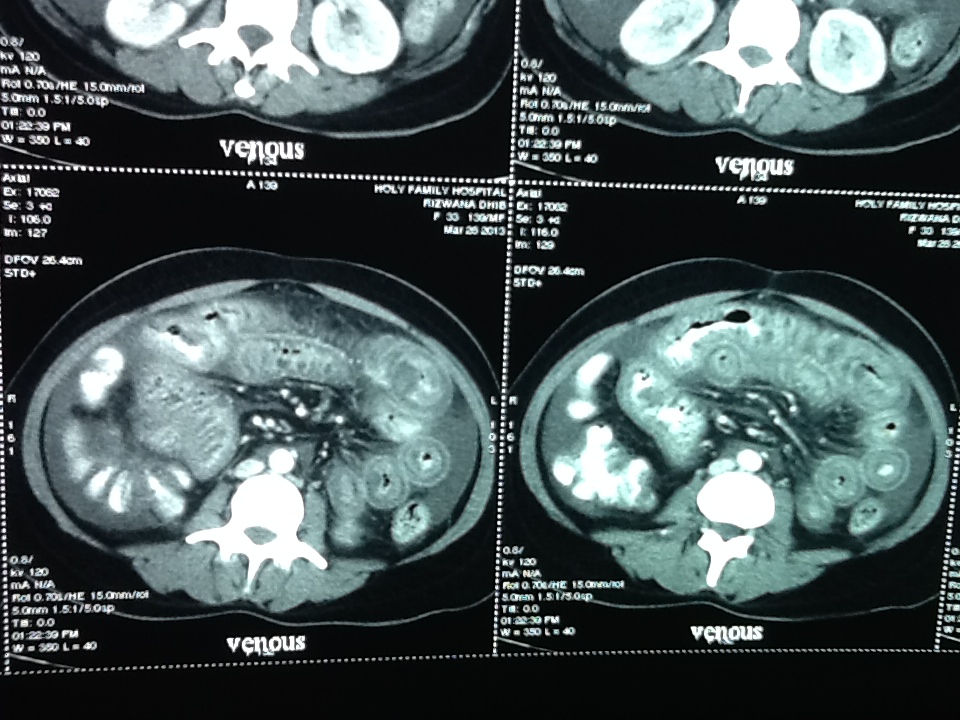 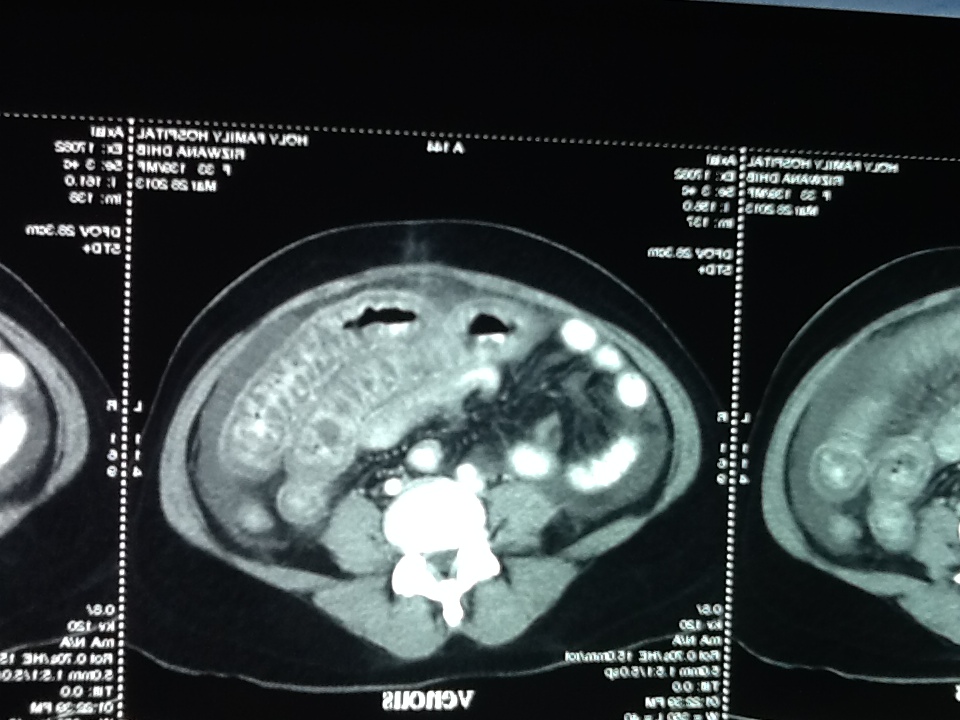 12
ACE INHIBITOR RELATED ANGIONEUROTIC EDEMA
12
ACE inhibitor-induced angioedema is postulated that the use of ACE inhibitors increases bradykinin levels ,which is a potent vasodilator.
May involve  oral cavity ,pharynx ,GIT ,GUT .
mural stratification reflecting submucosal oedema with mucosal and subserosal enhancement
Involved small bowel folds show regular thickening
Angioedema attacks can last from 1 to 5 days without treatment
13
13
TEF-H TYPE
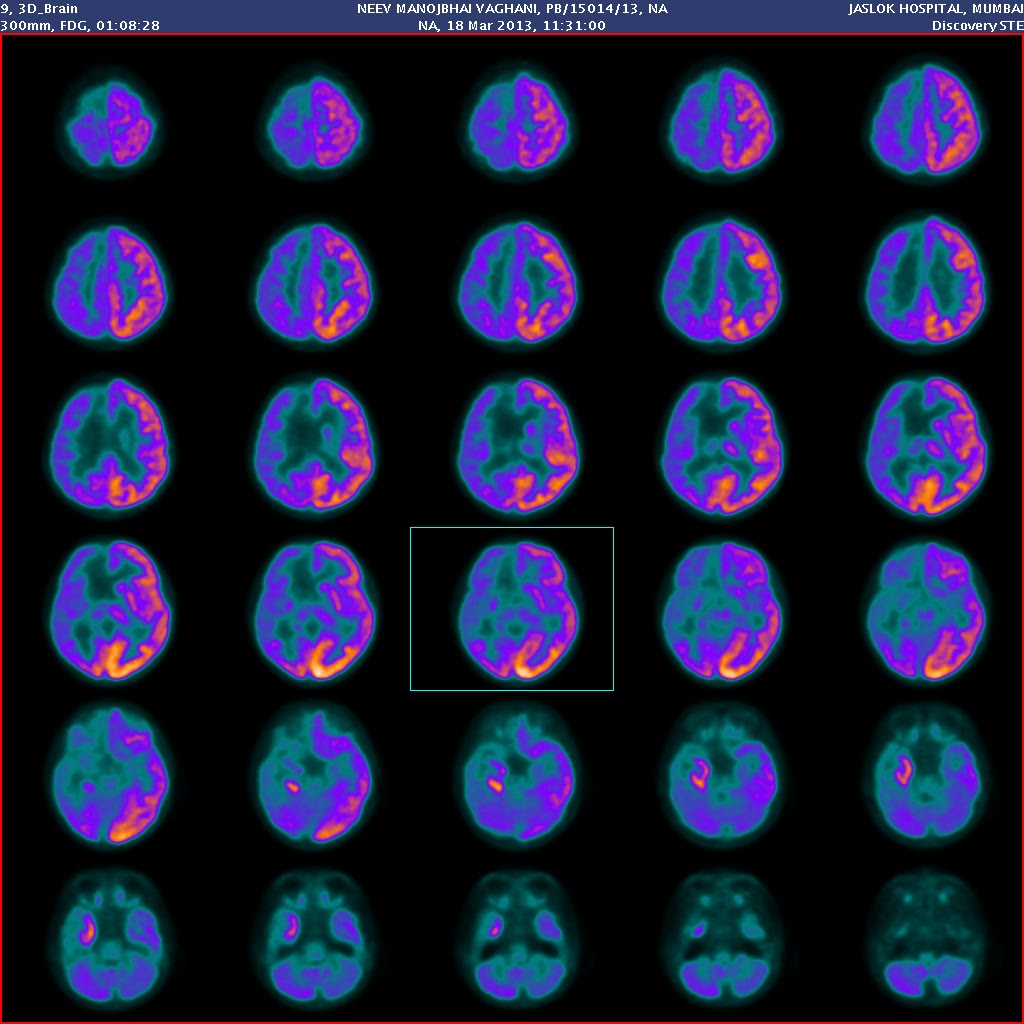 14
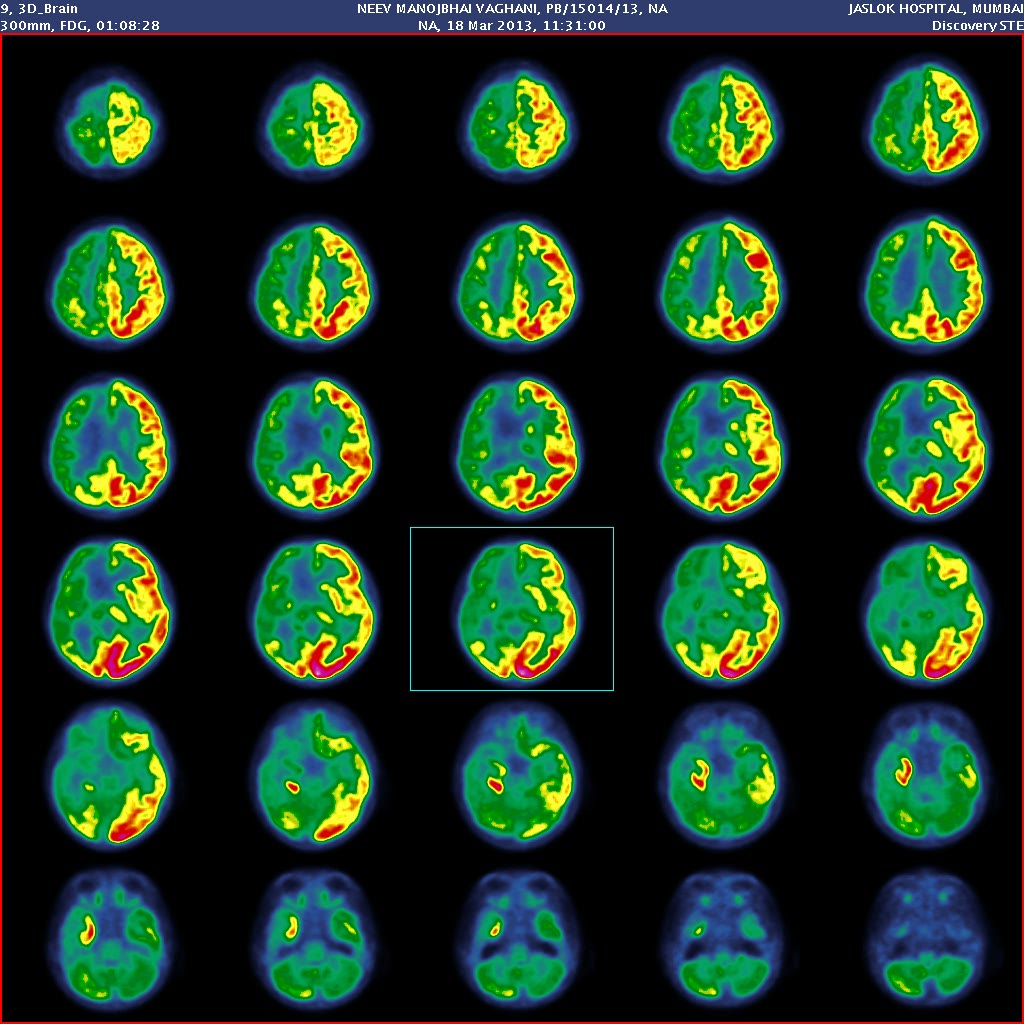 8 yr old male with  intractable seizures
14
RASMUSSENS ENCEPHALITIS
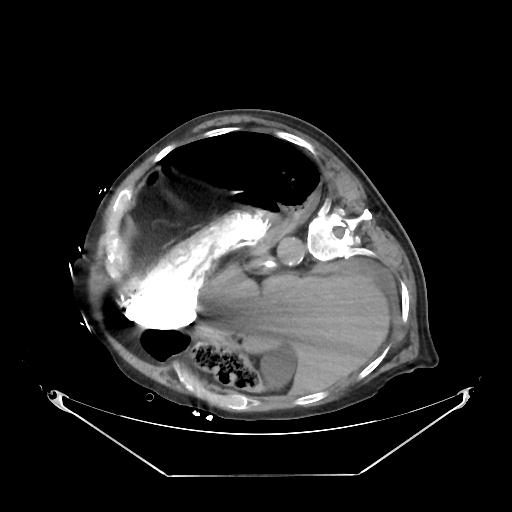 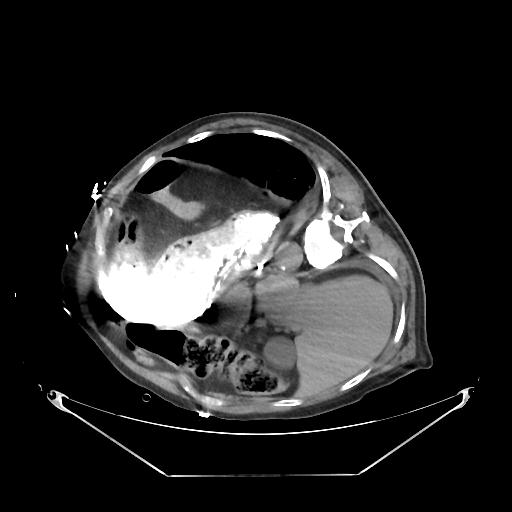 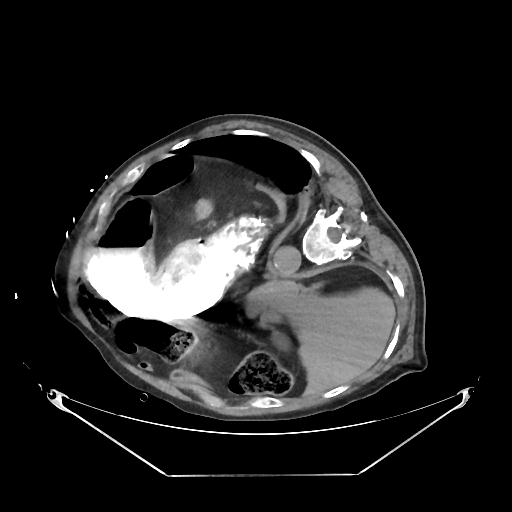 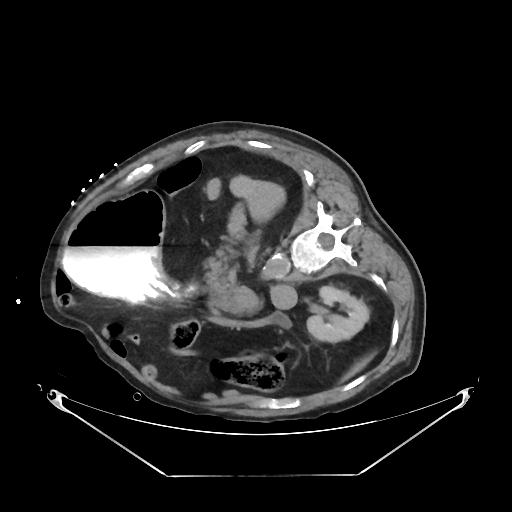 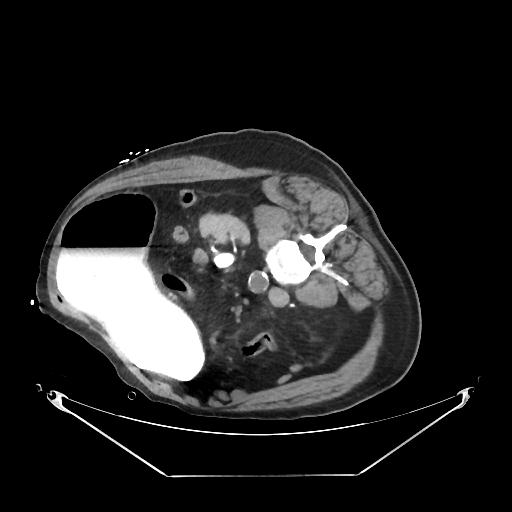 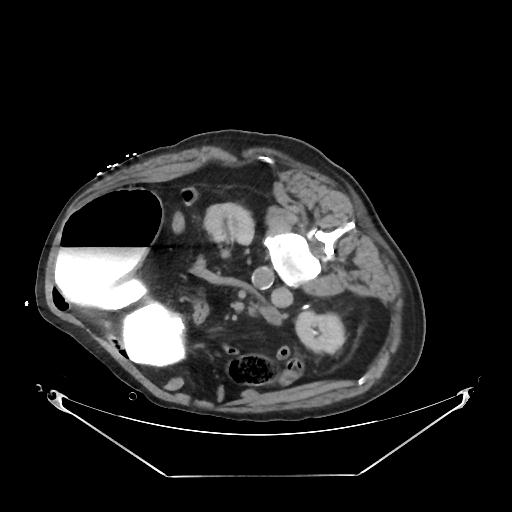 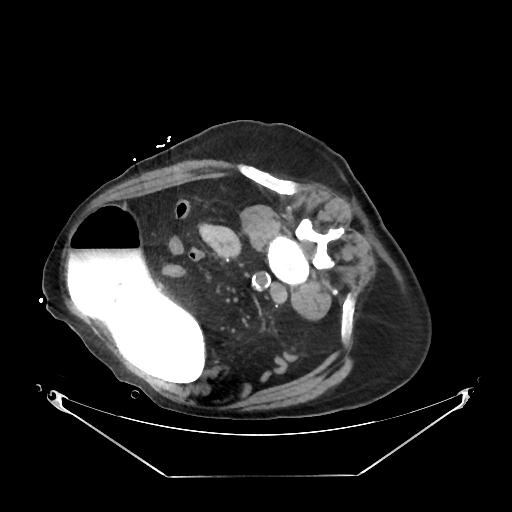 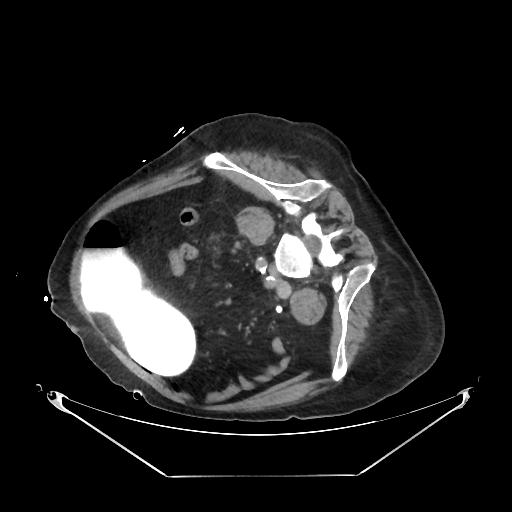 65 yr year old male with acute onset
Abdominal pain ,non bilious vomiting
15
Gastric  volvulus
15
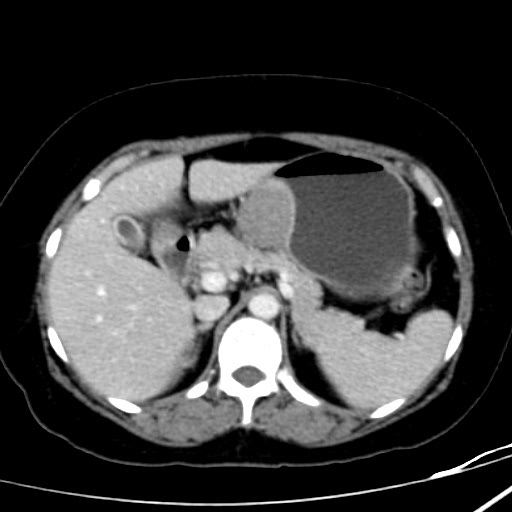 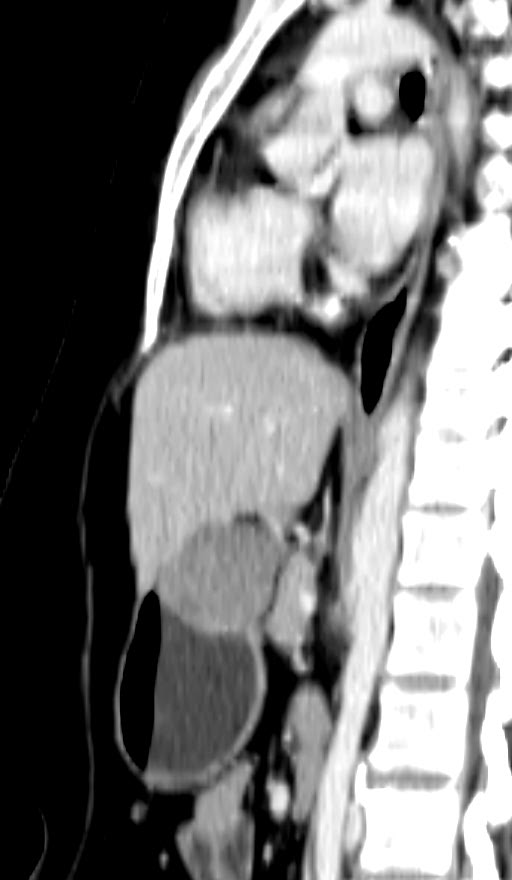 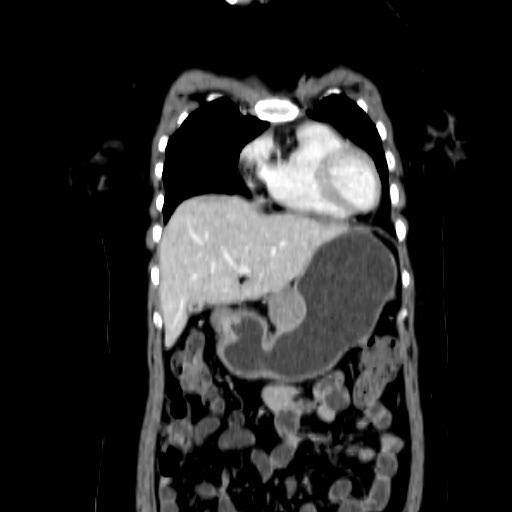 Pain in abdomen
16
16
GIST
17
17
Pneumomediastinum
The angel wing sign.
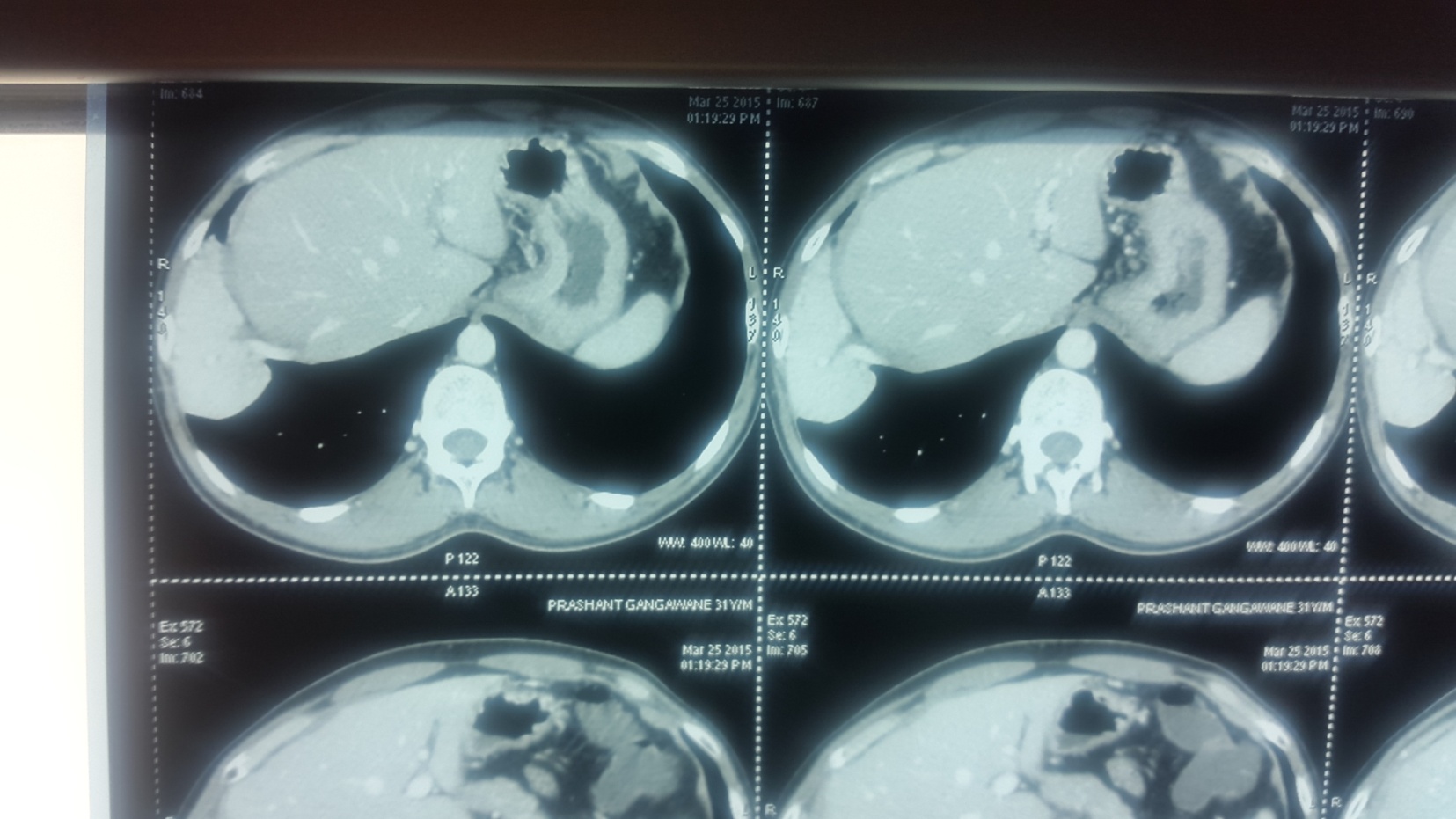 18
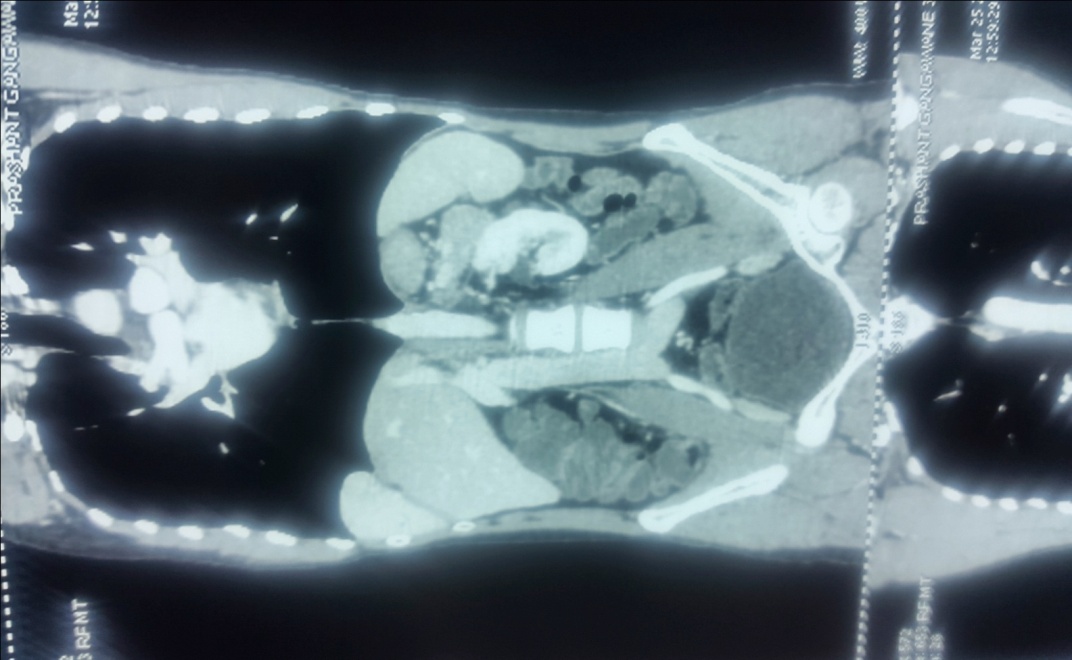 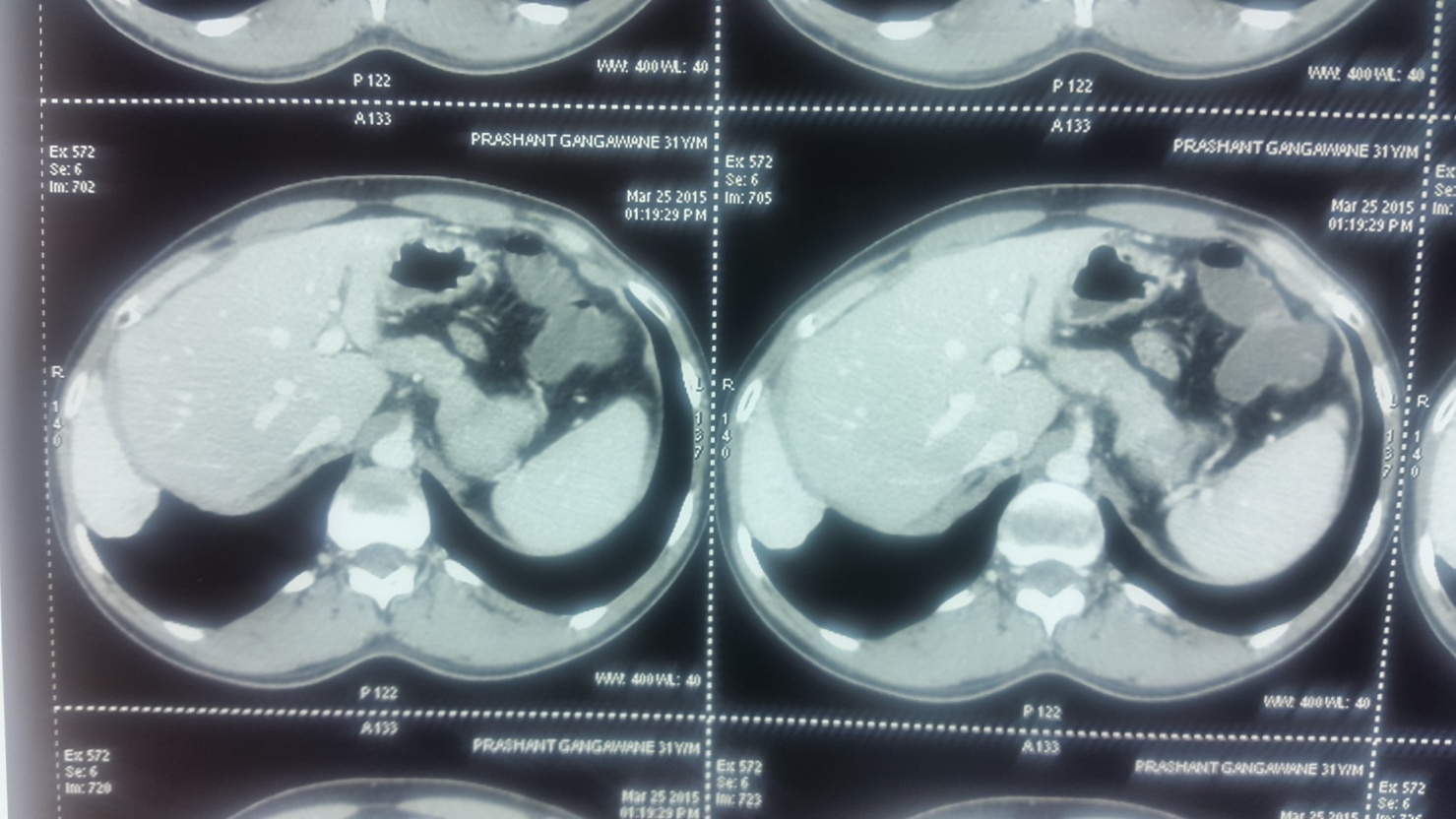 DYSPNEA
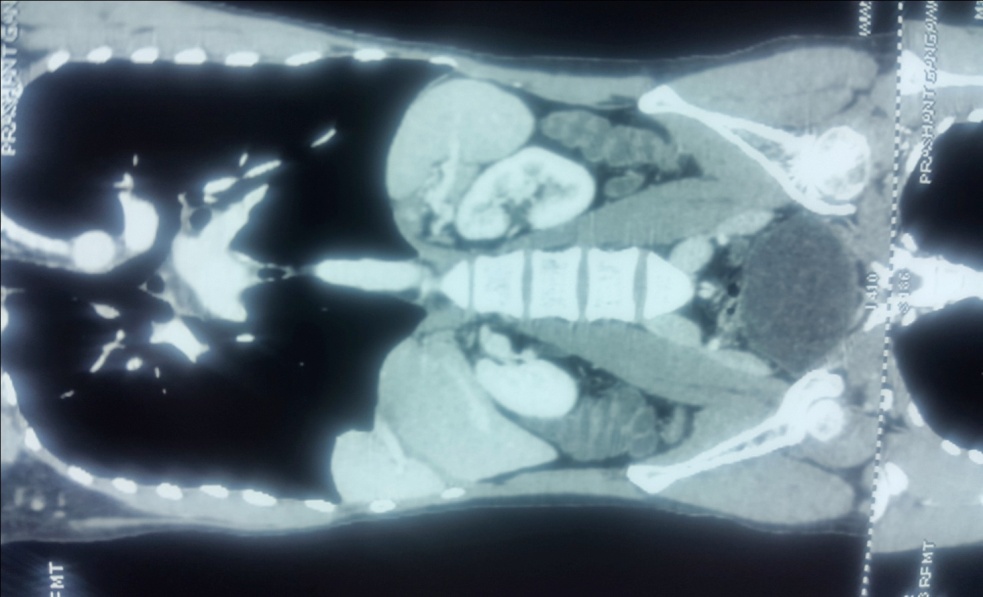 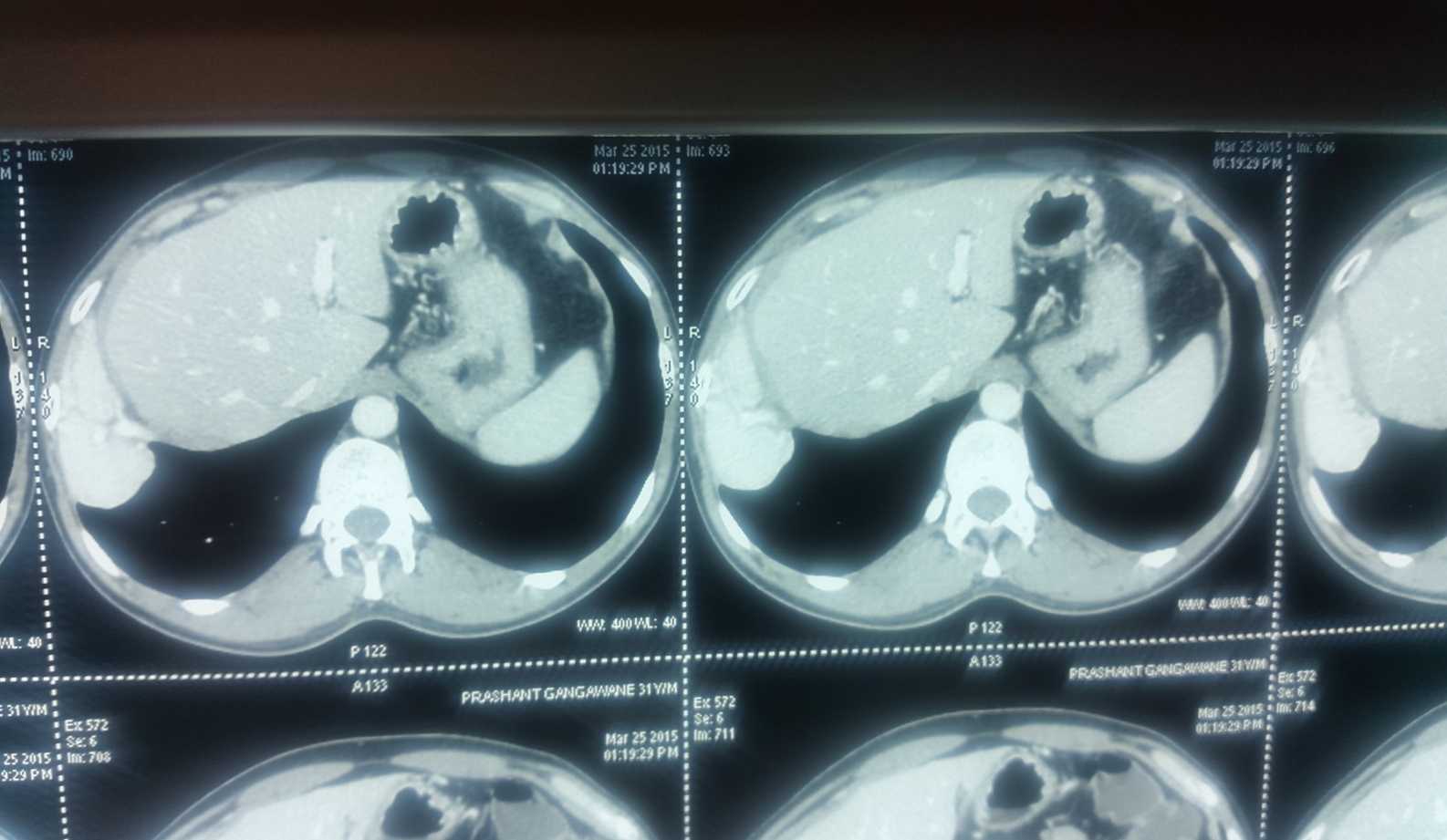 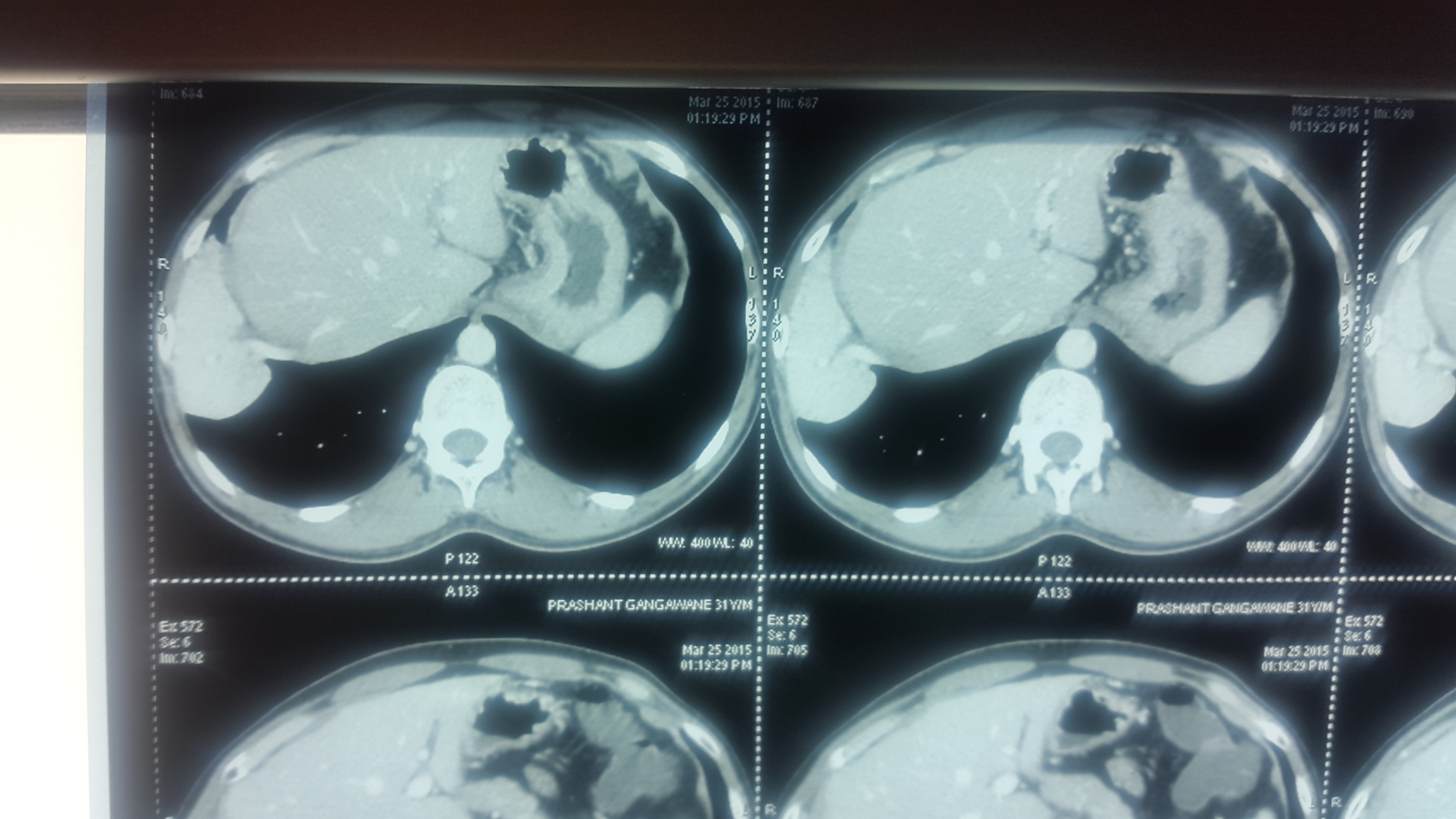 18
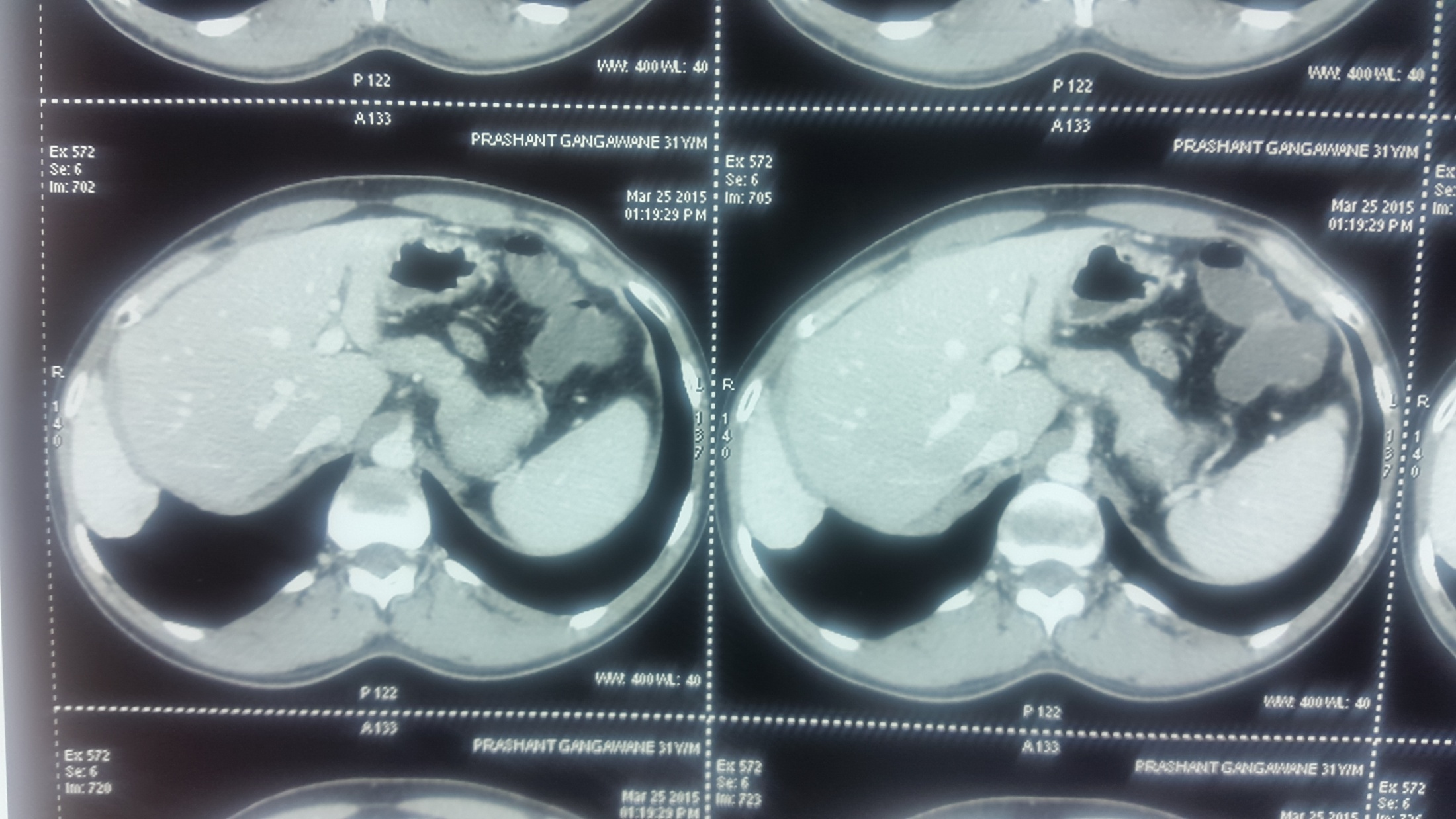 18
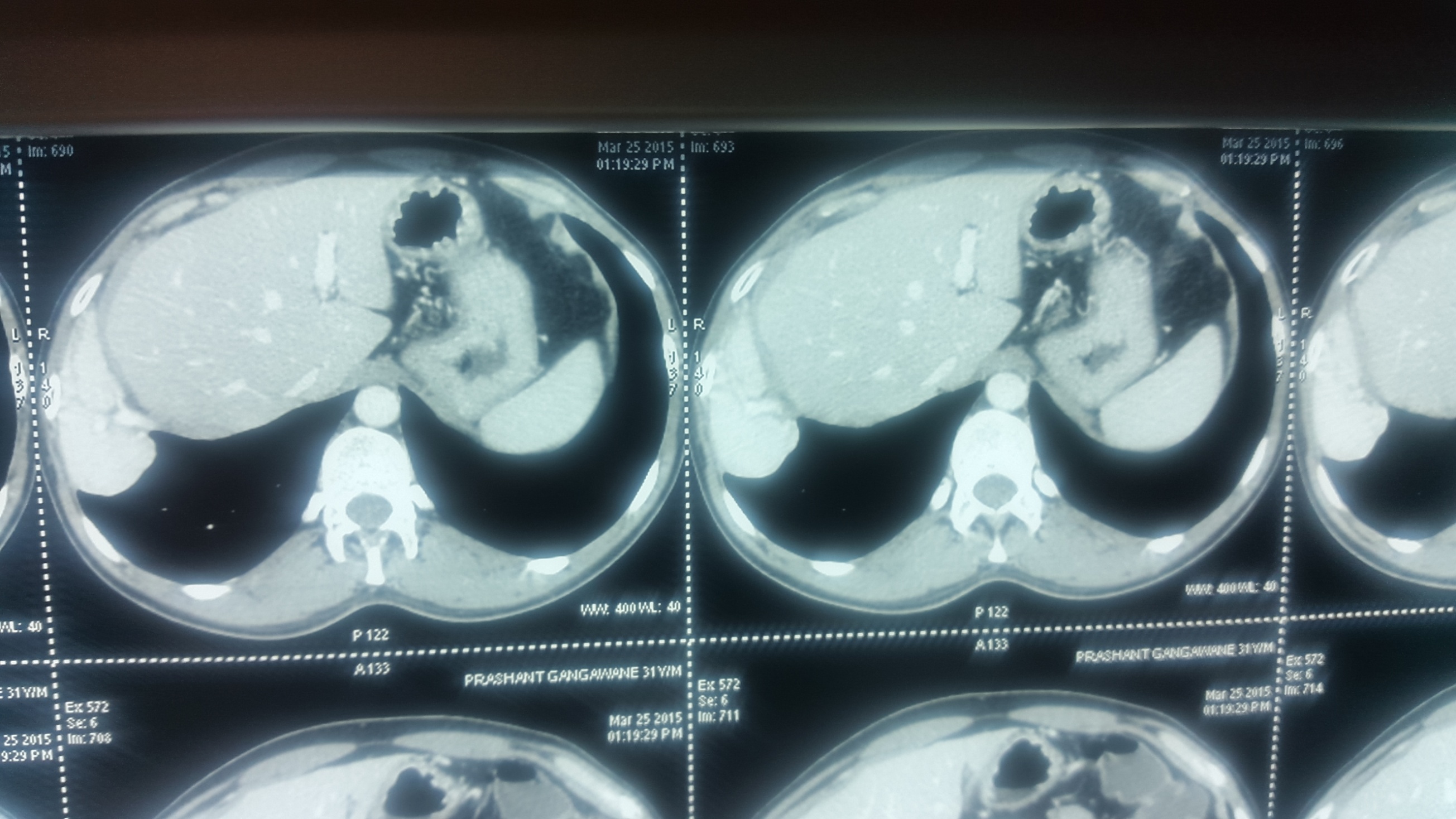 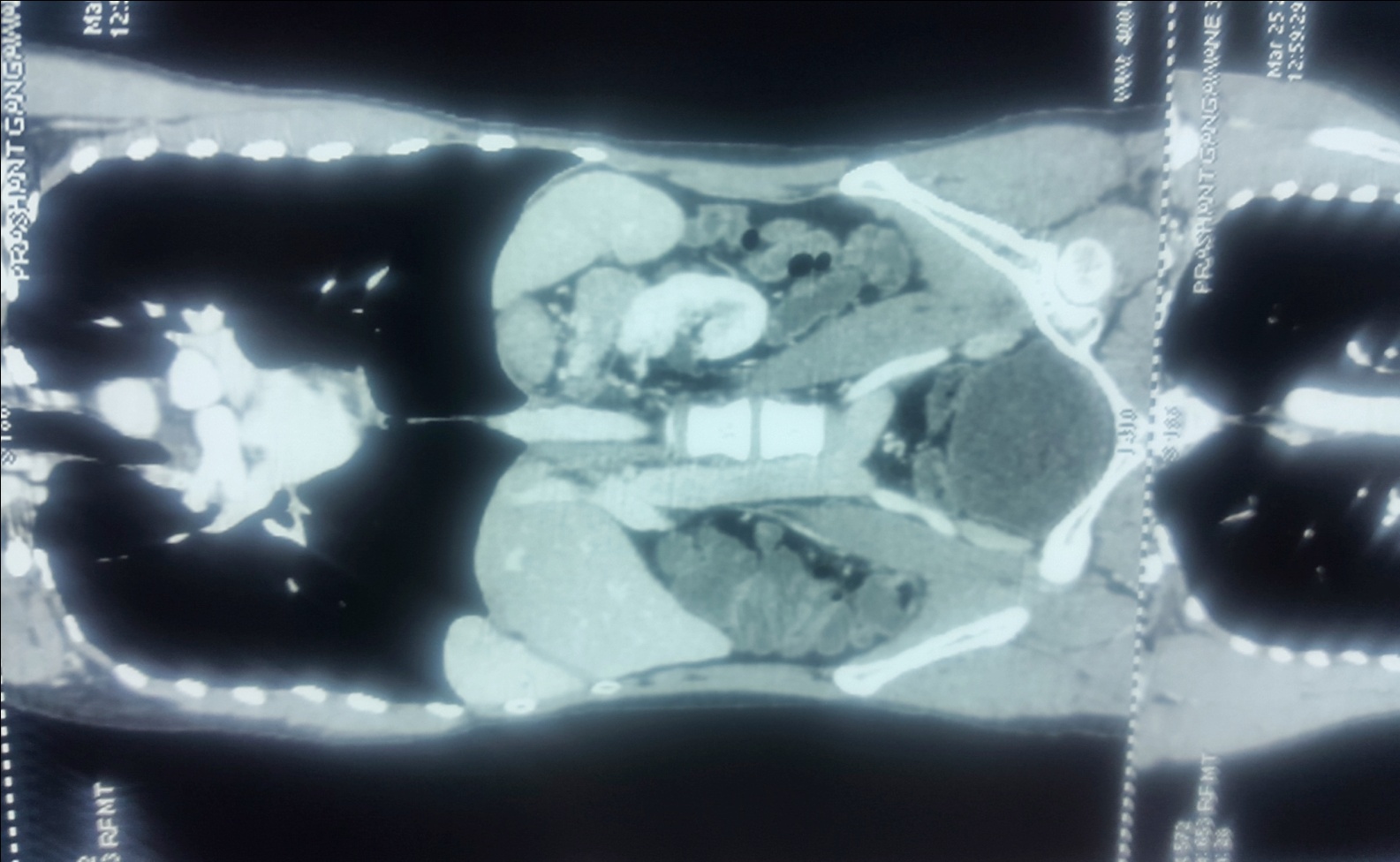 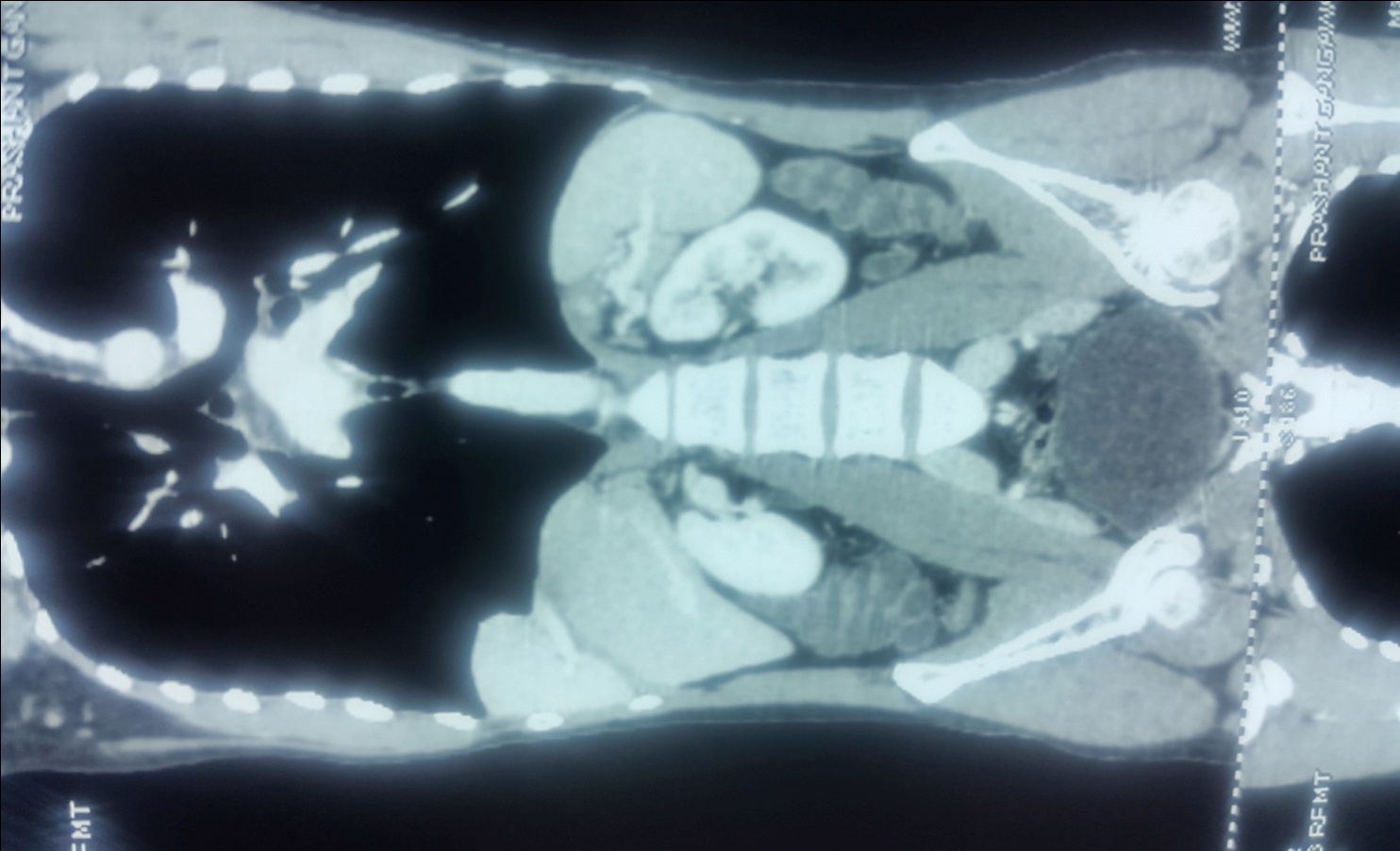 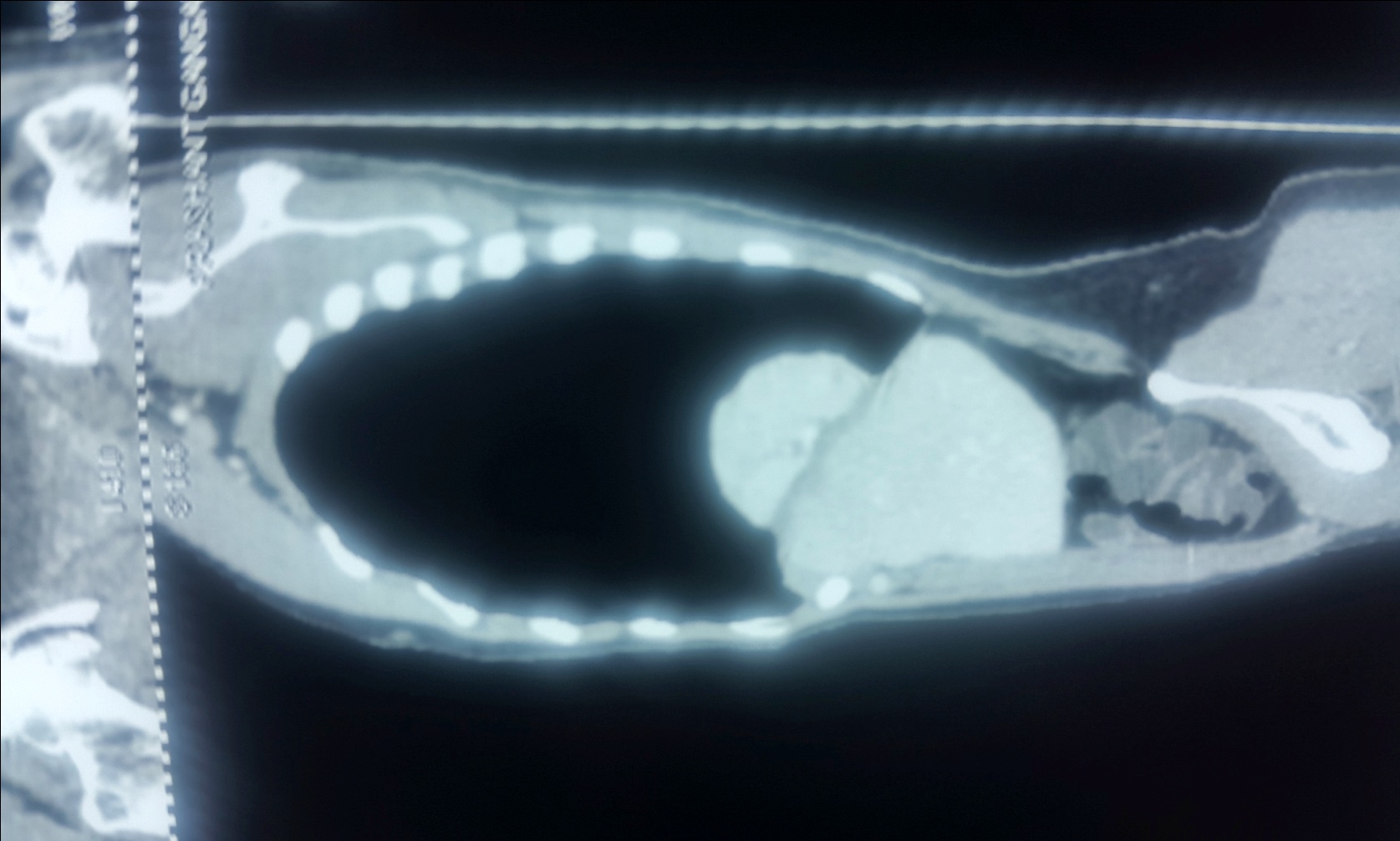 18
Intrathoracic Accessory lobe of liver
The most common localization is the abdominal cavity, but very rarely it can also be found in the thoracic cavity.
18
19
19
COPPER BEATEN SKULL
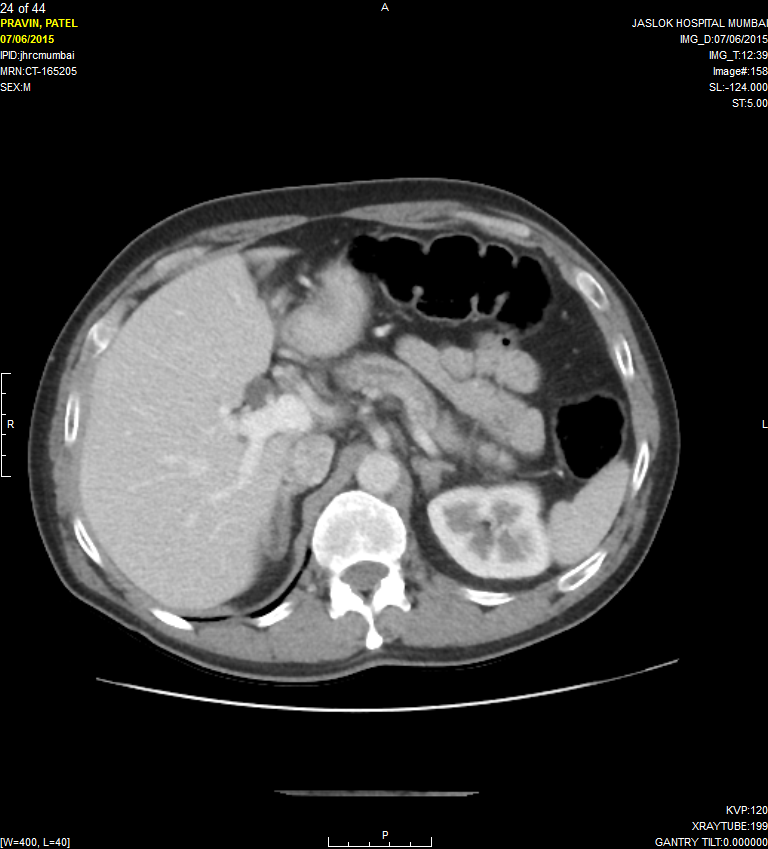 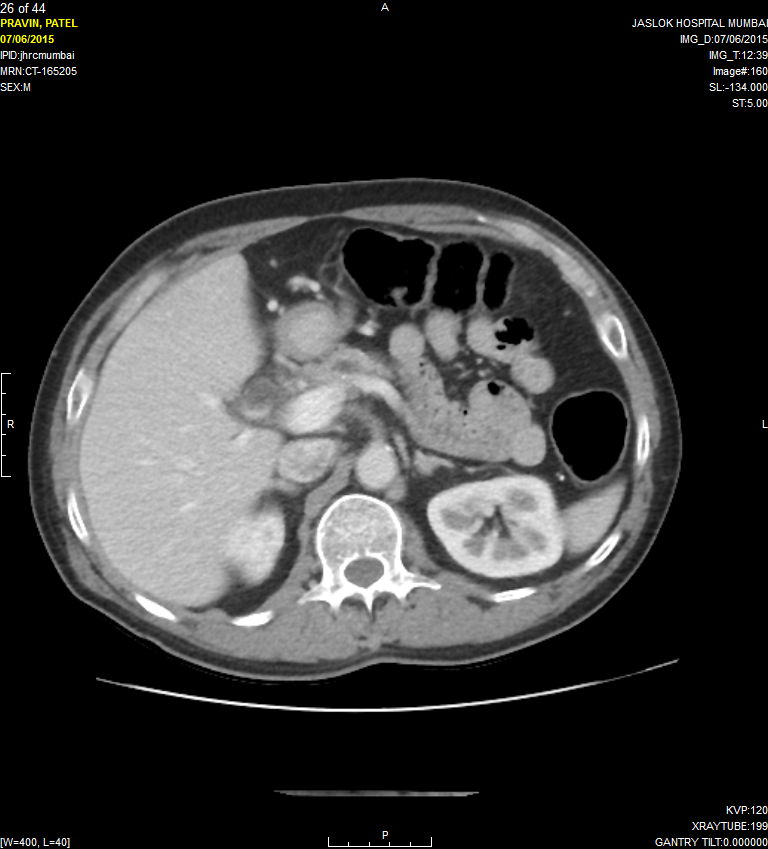 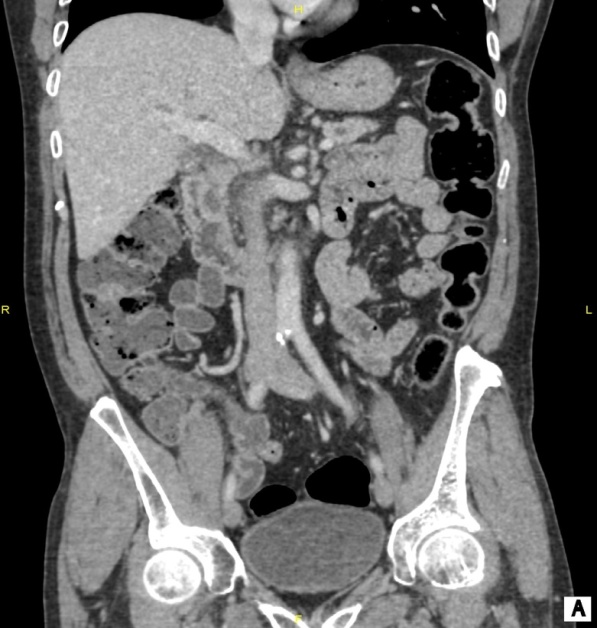 20
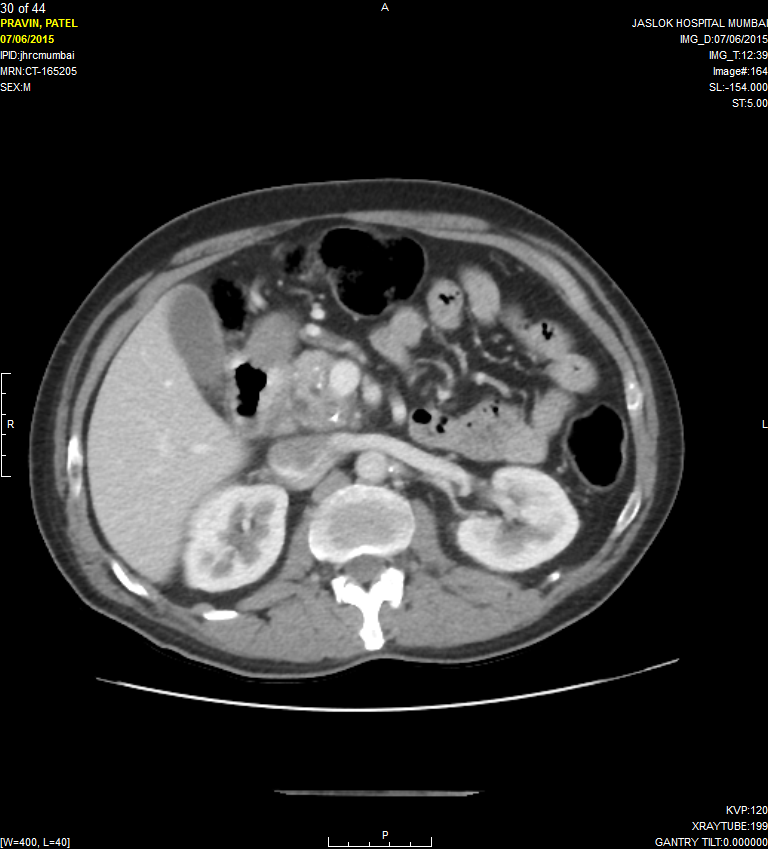 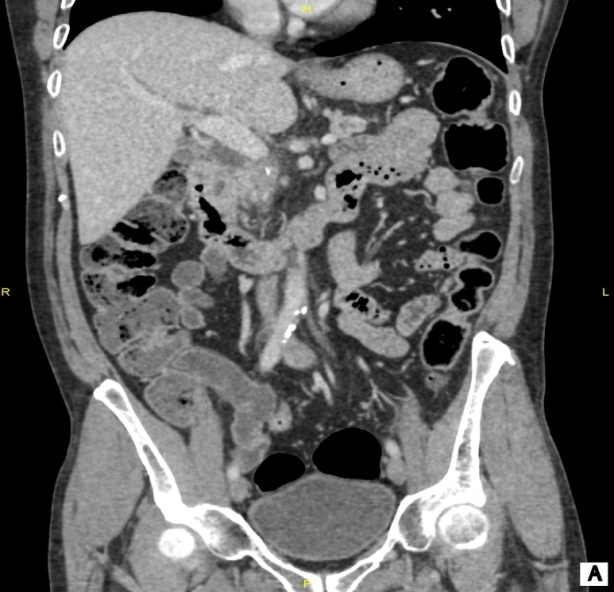 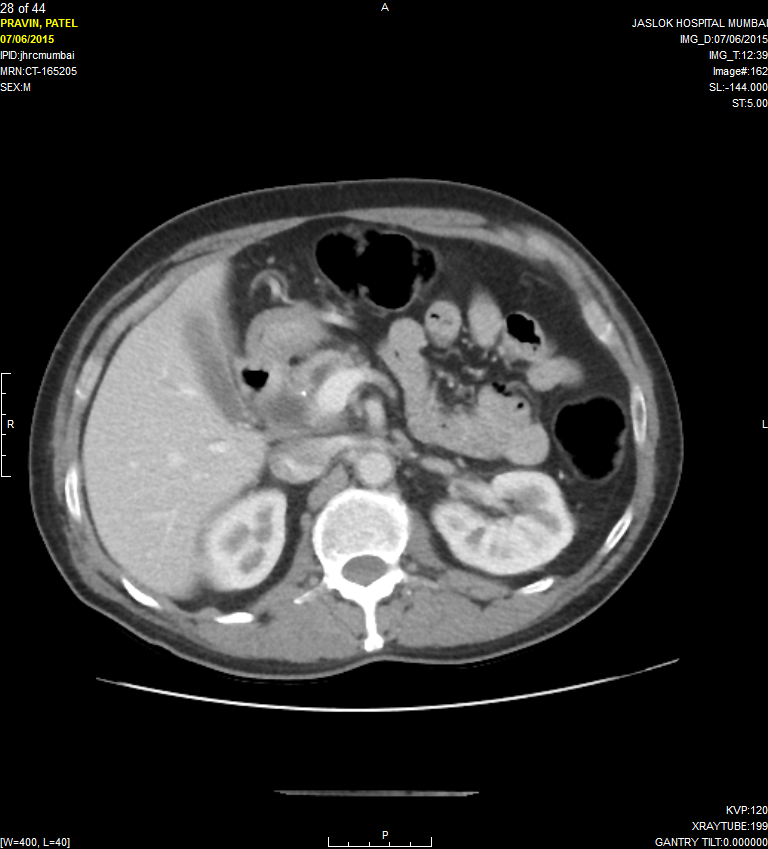 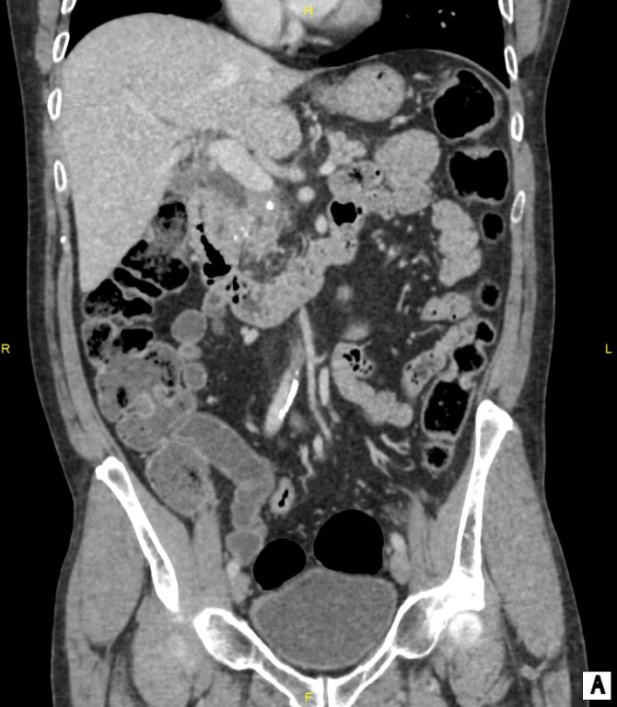 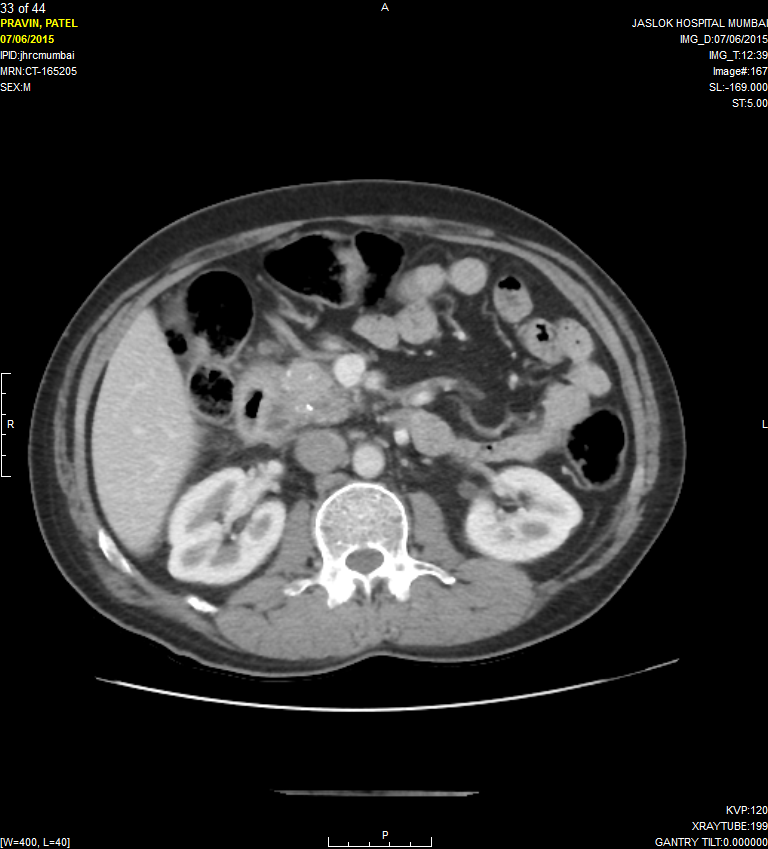 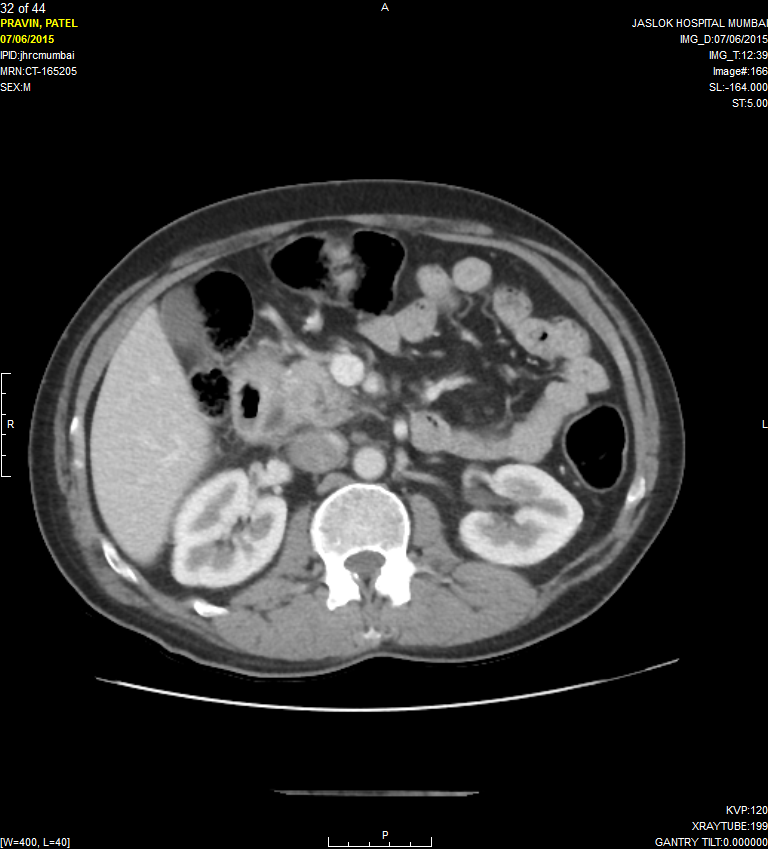 20
GROOVE PANCREATITIS
uncommon type of focal chronic pancreatitis affecting the groove between the head of the pancreas, the duodenum and the common bile duct
predominantly seen in males with a history of ethanol abuse. 
Peak incidence is roughly 40–50 years old
 presents with nausea and vomiting due to duodenal stenosis
Groove pancreatitis is usually classified into two forms, pure and segmental:
Pure form - affects exclusively the groove.
Segmental form - extends to the pancreatic head despite a clear predominance in the groove.
CT
cystic thickening of the duodenal wall with or without duodenal stenosis
fibrous tissue within the pancreaticoduodenal groove (may show late enhancement after contrast administration)
common bile duct dilatation